Ngā Paerewa Health and disability services standard 2021
Section 4: TE ARO KI TE TANGATA ME TE TAIAO HAMUMARU | 		      Person-centred and safe environment
Section 5: TE KAUPARE POKENGA ME TE KAITIAKITANGA PATU 		      HUAKITA | Infection prevention and antimicrobial 		      stewardship
Thank you for attending this session. The session will start at 12.05 pm
Manatū Hauora Karakia
Whāia, whāia, whāia, 
Ngā uaratanga o te Manatū Hauora. 
Ko te manaakitanga 
Ko te kaitiakitanga 
Ko te whakapono 
Ko te kōkiri ngātahi 
Kia tae atu tātou ki pae tata, ki pae tawhiti, ki Pae Ora. 
Kia tūturu ka whakamaua kia tīna, tīna! 
Haumi e, hui e! Tāiki ē! 

Let us jointly pursue the values of the Ministry of Health 
We take care of each other 
We create an environment for our people to thrive 
We work in good faith 
And we move forward together 
If we do this, we will lay hold of distant horizons and those near to us, and we will create a thriving future for all people
Housekeeping
We are recording this session. All sessions are recorded and will be made available on the HealthCERT page under training and support
We will be answering questions at the end of this presentation
We will be publishing these slides on our website
Introducing the Ngā Paerewa Health and disability services standard 2021
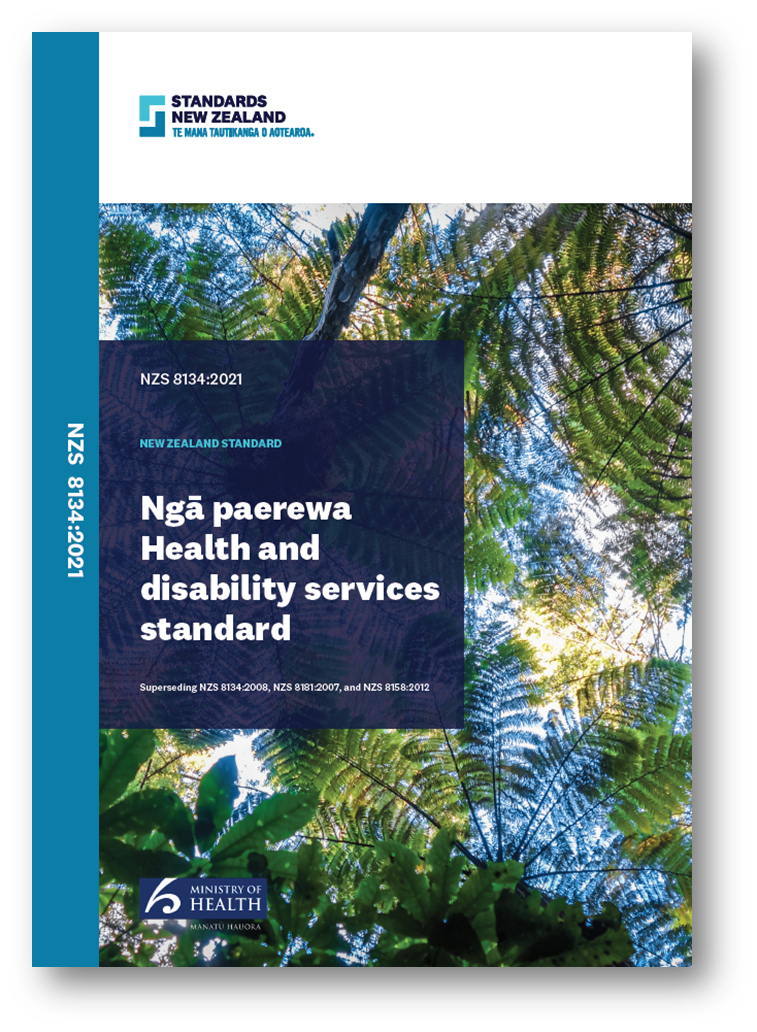 Published on 30 June 2021
Ministry has paid for free access; you can now download and print the 2021 Standard for free. 
Available here: https://www.standards.govt.nz/shop/nzs-81342021/
What we will be covering today
Quick context
Mapping analysis
Criteria application framework
Sector Guidance
Section 4: Te aro ki te tangata me te taiao hamumaru | Person-centred and safe environment
Section 5: Te kaupare pokenga me te kaitiakitanga patu huakita |  Infection prevention and antimicrobial stewardship
Questions
Detailed overview available on our website: https://www.health.govt.nz/our-work/regulation-health-and-disability-system/certification-health-care-services/services-standards/nga-paerewa-health-and-disability-services-standard
Mapping analysis summary
HealthCERT has completed the official mapping of the 2008 Standards against the 2021 Standard. 
The mapping is categorised into three elements:

Mapped
The 2021 criteria directly map to criteria in the 2008 HDSS. The criteria is either the same or has the same intent. The wording may differ slightly.

Partially new/Partially mapped
The 2021 criteria partially align to criteria in the 2008 HDSS. The 2021 criteria is either similar to current criteria or it is the same as most of the current criteria, but with an additional element. The wording likely differs to reflect current accepted best practice.

New/Unmapped
The 2021 criteria does not map to criteria in the 2008 HDSS. The criteria is a new requirement to the 2021 standard and has been added to assure safe services to New Zealanders that reflect updated models of care.
[Speaker Notes: This is the language we use throughout this presentation.]
Criteria application
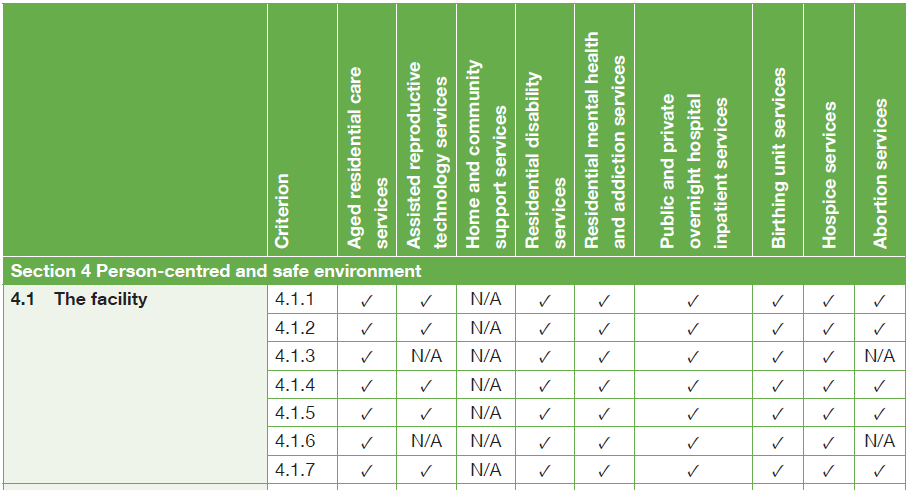 Not all criteria is applicable to all service types 

Listed in the Sector  Guidance document
[Speaker Notes: A key change to the standard is the criteria application framework – which demonstrates which criteria apply to which services. For the purposes of this overview, we speak in general terms. We will discuss requirements specific to each sector in the sector-specific workshops in the next series of Lunchtime sessions.]
Sector Guidance
Available on the Ministry’s website
Supports interpretation and implementation
Feedback from the sector will inform updates
Easy to print as will adjust to your paper size
https://www.health.govt.nz/our-work/regulation-health-and-disability-system/certification-health-care-services/services-standards/nga-paerewa-health-and-disability-services-standard/sector-guidance-nga-paerewa-health-and-disability-services-standard-nzs-81342021
Implementation/Transition Plan
Staged, Transparent, Non-punitive Approach  
New (unmapped) and partially new (partially mapped) criteria will have grace periods before full implementation required.  

Audit Pilot: The pilot will include a variety of service and audit types
Purpose:  To test implementation processes against the Ngā Paerewa 2021 Standard. 
When: August through to November 2021.
Who: Providers and DAAs can volunteer to take part. 
How: Watch for updates to come on specifics of audit pilot framework.

Resources:
Developing an online e-learning module to support providers with the updated Te Tiriti content of the Standard 
Re-establishing the HealthCERT Bulletin
DAA Handbook will be updated to align with the Ngā Paerewa 2021 Standard

Feedback from the sector to inform implementation:
Regular implementation stakeholder surveys will be available to feed into the implementation activities and workshops

Events/Forums
Let HealthCERT know if you have an event, forum or national/regional meeting you think would be useful for HealthCERT to attend.
[Speaker Notes: a short grace period (6-12 months) for partially mapped criteria 
a longer grace period for new/unmapped criteria (12-18months)
Mapped criteria will continue to be audited. Awarding of attainment should be in alignment with current audit practice.]
Section 4: Te aro ki te tangata me te taiao hamumaru | Person-centred and safe environment
Section 4: Te aro ki te tangata me te taiao hamumaru | Person-centred and safe environment
Outcome statement: Health and disability services are provided in a safe environment appropriate to the age and needs of the people receiving services that facilitates independence and meets the needs of people with disabilities. 
Subsection(s)
4.1: Te whare haumanu | The facility (7 criteria)
4.2: Te haumaru o ngā tāngata me te hunga mahi | Security of people and workforce (8 criteria)
4.1: Te whare haumanu | The facilityHDSS 2008 Alignment: 1.4. Safe & Appropriate Environment; Fertility 8181 2007: 4 Safe & Appropriate Environment
4.1: Te whare haumanu | The facility  cont…
4.2: Te haumaru o ngā tāngata me te hunga mahi | Security of people and workforceHDSS 2008 Alignment: 1.4.7 Essential, Emergency & Security Systems; HCSS 8158 2012: 2.7 Essential & Emergency Systems; Fertility 8181 2007: 4.6 Essential, Emergency & Security Systems
Section 5: Te kaupare pokenga me te kaitiakitanga patu huakita | Infection prevention and antimicrobial stewardship
Section 5: Te kaupare pokenga me te kaitiakitanga patu huakita | Infection prevention and antimicrobial stewardship
Outcome statement: Health and disability service providers’ infection prevention (IP) and antimicrobial stewardship (AMS) strategies define a clear vision and purpose, with quality of care, welfare, and safety at the centre. The IP and AMS programmes are up to date and informed by evidence and are an expression of a strategy that seeks to maximise quality of care and minimise infection risk and adverse effects from antibiotic use, such as antimicrobial resistance.
Subsections
5.1: Governance (4 criteria)
5.2: The infection prevention programme and implementation (13 criteria)
5.3: Antimicrobial stewardship (AMS) programme and implementation (3 criteria)
5.4: Surveillance of health care-associated infection (HAI) (5 criteria)
5.5: Environment (5 criteria)
5.1: Mana whakahaere | GovernanceHDSS 2008 Alignment: 3.1 Infection Control management; HCSS 8158 2012: 4.7 Infection Prevention & Control; Fertility 8181 2007: 3.12 Infection Control Management
5.2: Te hōtaka kaupare pokenga me te whakatinanatanga | The infection prevention programme and implementation HDSS 2008 Alignment: 3.2 Implementing the Infection Control Programme; HCSS 8158 2012: 4.7 Infection Prevention & Control; Fertility 8181 2007: 3.12 Infection Control Management
5.2: Te hōtaka kaupare pokenga me te whakatinanatanga | The infection prevention programme and implementation cont…
5.2: The infection prevention programme and implementation cont…
5.2: The infection prevention programme and implementation cont…
5.2: The infection prevention programme and implementation cont…
5.3: Hōtaka kaitiaki patu huakita (AMS) me te whakatinanatanga | Antimicrobial stewardship (AMS) programme and implementationHDSS 2008 Alignment: 3.1 Infection Control Management; HCSS 8158 2012: 4.7 Infection Prevention & Control; Fertility 8181 2007: 3.12 Infection Control Management
5.4: Te āta tirotiro mō te pokenga e pā ana ki te tiakanga hauora (HAI) / Surveillance of health care-associated infection (HAI) HDSS 2008 Alignment: 3.5 Surveillance; Fertility 8181 2007: 3.12 Infection Control Management
5.4: Surveillance of health care-associated infection (HAI) cont…
5.5: Taiao / Environment HDSS 2008 Alignment: HDSS 2008 Alignment: 1.4.1 Management of Waste & Hazardous Substances; Fertility 8181 2007: 3.13 Management of Waste & Hazardous Substances
Indicative Implementation timelineNZS 8134: 2021 Ngā paerewa Health & Disability Services Standard
Lunchtime sessions for each section
Standard NZ Board approval
Piloting the 2021 Standard
Targeted workshops based on feedback
Sector engagement
Minister of Health approves Standard 
for use
Targeted sessions & conferences
Online workshops
30 June 
Standard and Sector guidance published
For each service type (eg ARC, RESDIS)
DAAs
People, whānau, consumer organisations
Māori health providers
28 February 2022
Standard in effect
May 2021
Jun
2021
Jul
2021
Aug 2021
Sep 2021
Oct 2021
Nov 2021
Dec 2021
Jan 2022
Feb 2022
Mar
2022
Upcoming lunch sessions
Section 6: Here Taratahi | Restraint and Seclusion 	
Thursday, 5 August 2021
12 – 1 pm
Questions?
Manatū Hauora Karakia
Whāia, whāia, whāia, 
Ngā uaratanga o te Manatū Hauora. 
Ko te manaakitanga 
Ko te kaitiakitanga 
Ko te whakapono 
Ko te kōkiri ngātahi 
Kia tae atu tātou ki pae tata, ki pae tawhiti, ki Pae Ora. 
Kia tūturu ka whakamaua kia tīna, tīna! 
Haumi e, hui e! Tāiki ē! 

Let us jointly pursue the values of the Ministry of Health 
We take care of each other 
We create an environment for our people to thrive 
We work in good faith 
And we move forward together 
If we do this, we will lay hold of distant horizons and those near to us, and we will create a thriving future for all people